Materiaaliin on lisätty linkkejä. 
Saat linkit auki esitys-tilassa.
Ammattikorkeakouluopinnot​
Tietoa ja tehtäviä opinto-ohjaukseen​​
www.ammattikorkeakouluun.fi
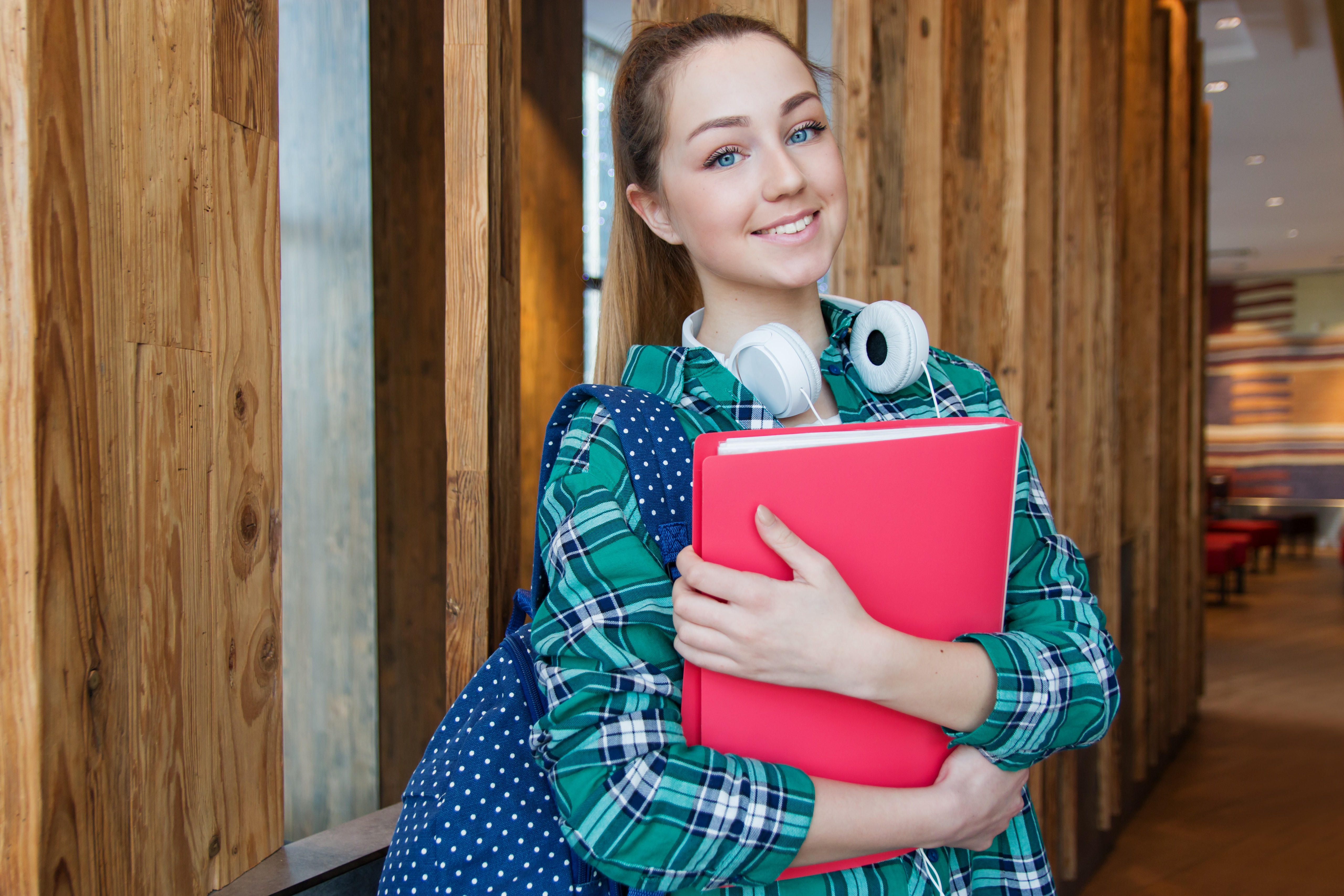 Ammattikorkeakoulut​
Suomessa on 25 ammattikorkeakoulua​
Ne sijaitsevat eri puolella Suomea (klikkaa linkki), pohjoisin Rovaniemellä​
Ammattikorkeakouluilla saattaa olla myös useita toimipisteitä eli kampuksia​
Opintotarjonta vaihtelee ammattikorkeakouluittain​
Joitakin koulutuksia voi opiskella lähes kaikissa ammattikorkeakouluissa, joitakin vain muutamassa tai ehkä vain yhdessä​
Ammattikorkeakouluissa voi olla eri painotuksia saman tutkinto-ohjelman sisällä, esimerkiksi ammattikorkeakoulukohtaisia suuntautumisia​
8.5.2019
www.ammattikorkeakouluun.fi
2
Tehtäviä
Valitse itseäsi kiinnostava tutkinto. Missä ammattikorkeakoulussa / ammattikorkeakouluissa voit opiskella tämän koulutuksen?
Tutustu, onko sinua lähinnä olevassa ammattikorkeakoulussa sinua kiinnostavia koulutuksia.
Selvitä ammattikorkeakoulujen omilta verkkosivuilta, millä ammattikorkeakouluilla on toimintaa useammalla paikkakunnalla.
Selvitä, mitä tutkintoja voi opiskella 
a. monessa eri ammattikorkeakoulussa
b. vain yhdessä ammattikorkeakoulussa, ja missä
8.5.2019
www.ammattikorkeakouluun.fi
3
Ammattikorkeakoulututkinto
Ammattikorkeakoulussa suoritetaan ammattikorkeakoulututkinto, joka on alempi korkeakoulututkinto 
Ammattikorkeakoulun suorittaneen henkilön tutkintonimike sisältää lyhenteen (AMK), kuten restonomi (AMK), insinööri (AMK), ensihoitaja (AMK)
AMK-tutkinnon laajuus on joko 210 opintopistettä, 240 opintopistettä tai 270 opintopistettä
8.5.2019
www.ammattikorkeakouluun.fi
4
Tehtävä
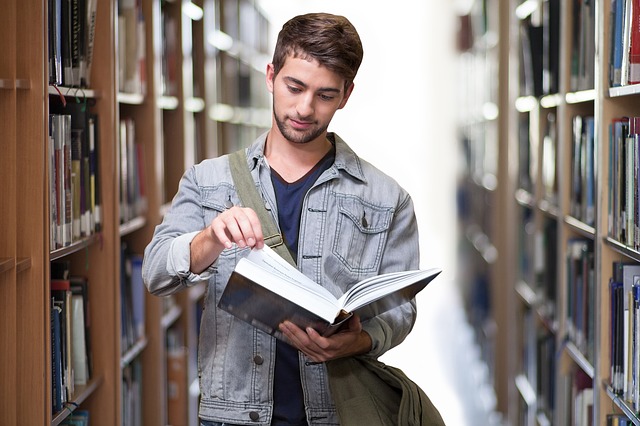 Anna esimerkkejä tutkinnoista, joiden laajuus on: 
a. 210 op
b. 240 op
c. 270 op

Kuinka kauan kyseisten tutkintojen suorittaminen yleensä kestää?

Mitä tarkoittaa opintopiste?
8.5.2019
www.ammattikorkeakouluun.fi
5
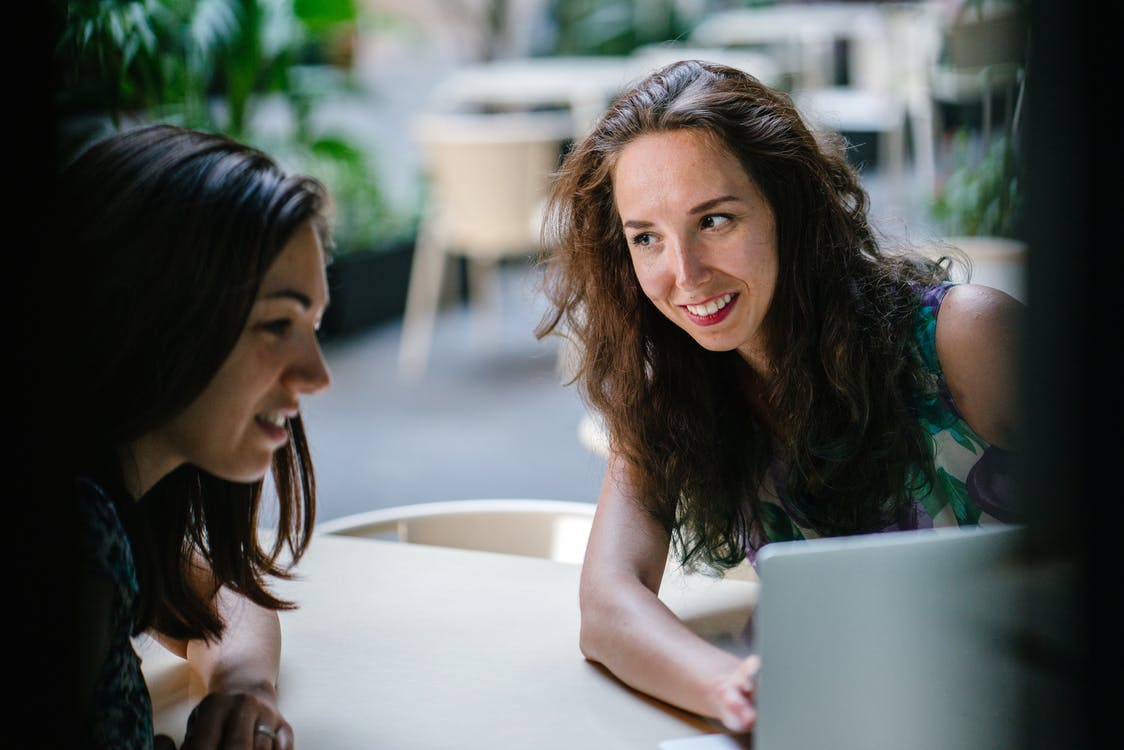 Ammattikorkeakoulujen opetussuunnitelma (1)
Tutkintoon johtavien koulutusten sisällöt ja osaamistavoitteet kuvataan opetussuunnitelmissa
Kukin ammattikorkeakoulu päättää koulutustensa opetussuunnitelmista ja sisällöistä
Samannimiseen tutkintoon johtavat koulutukset voivat eri ammattikorkeakouluissa koostua erilaisista sisällöistä ja suuntautumisvaihtoehdoista
Kussakin tutkinto-ohjelmassa voi olla erilaisia painotuksia
Löydät kunkin tutkinnon opetussuunnitelman ammattikorkeakoulun omilta sivuilta
8.5.2019
www.ammattikorkeakouluun.fi
6
Ammattikorkeakoulujen opetussuunnitelma (2)
Opetussuunnitelmassa kerrotaan, miten tutkinto rakentuu ja mitä koulutus sisältää sekä millaisia osaamistavoitteita koulutuksella on
Opinnot koostuvat 
perusopinnoista
ammattiopinnoista 
valinnaisista ja vapaasti valittavista opinnoista
harjoittelusta
opinnäytetyöstä
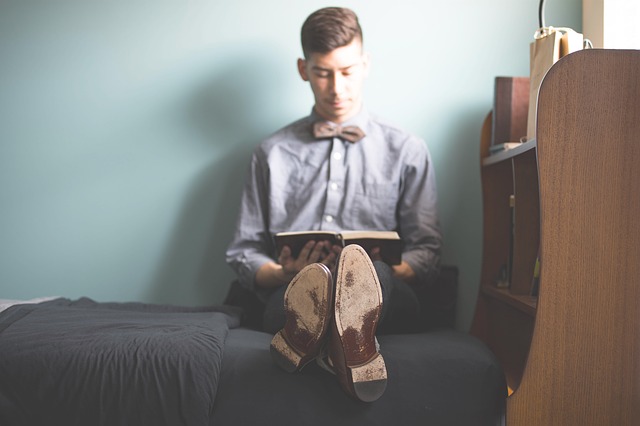 8.5.2019
www.ammattikorkeakouluun.fi
7
Opintojen toteutus
Ammattikorkeakoulut tarjoavat opintoja päivätoteutuksena tai monimuotototeutuksena
Molemmat tarkoittavat kokoaikaista opiskelua, mutta opinnot on järjestetty eri tavoin
Molemmissa on eri ikäisiä opiskelijoita
Viikoittainen opiskelu on vaihtelevaa ja eri opintojaksoilla on käytössä erilaisia opiskelutapoja
8.5.2019
www.ammattikorkeakouluun.fi
8
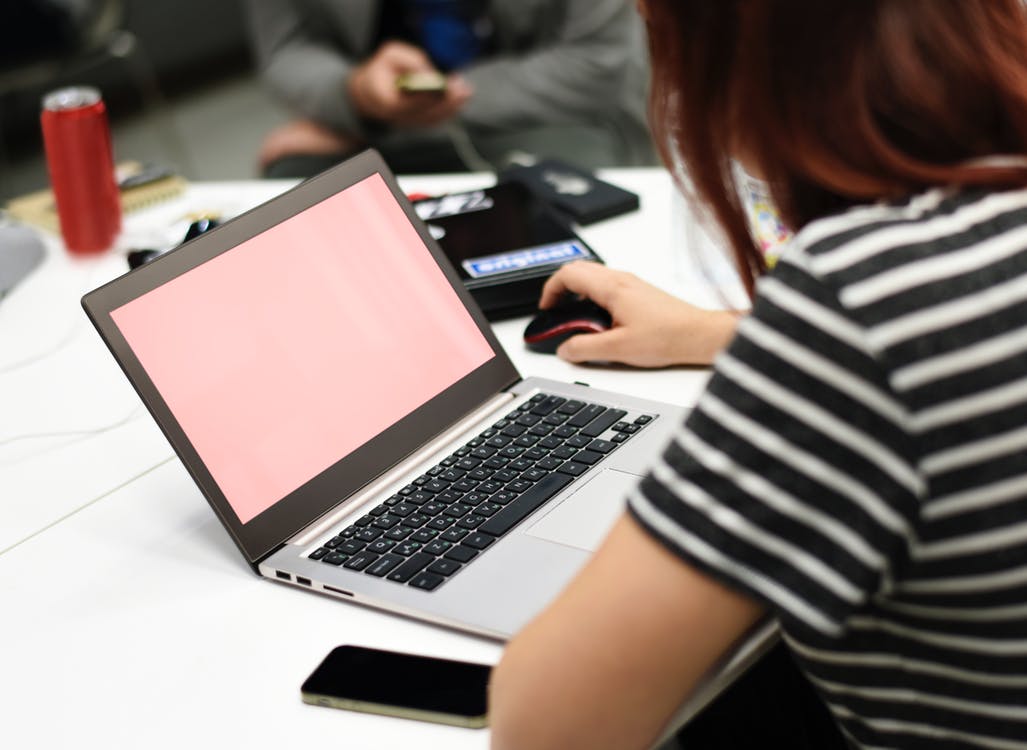 Opiskelun eri muodot
Ammattikorkeakouluissa on ryhmämuotoista lähiopetusta ja itsenäistä opiskelua
Opintoja voidaan tehdä verkko-oppimisympäristöissä (Verkko-opintoja voi valita esim. CampusOnline-portaalissa)
Opiskelijat osallistuvat erilaisiin innovaatio- ja työelämäprojekteihin 
Monialaisissa projekteissa esim. sosionomiopiskelijat ja kulttuurialan opiskelijat työskentelevät yhdessä
Harjoittelut työelämässä ovat keskeinen osa opiskelua
8.5.2019
www.ammattikorkeakouluun.fi
9
Tehtäviä
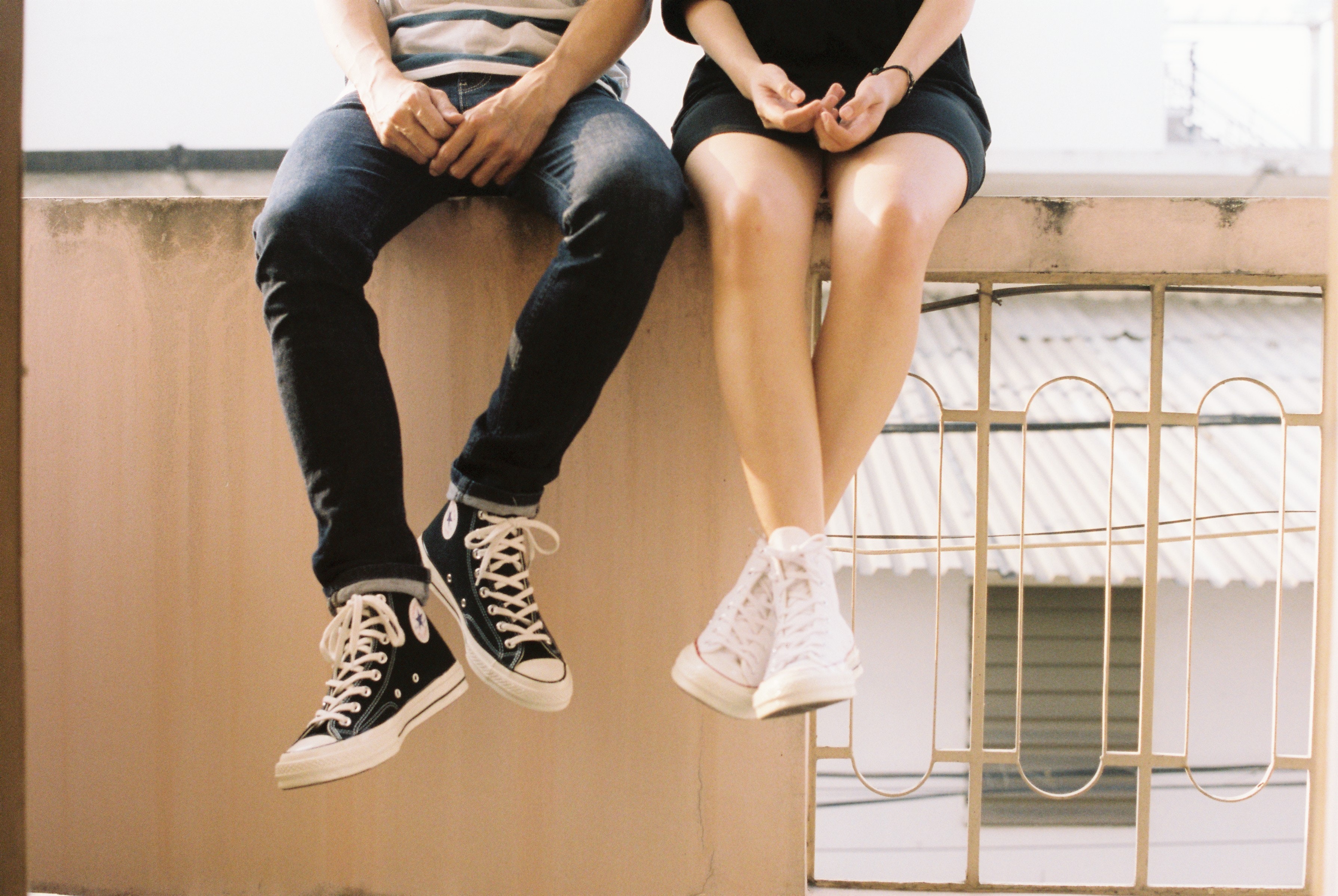 1. Valitse jokin sinua kiinnostava tutkinto ja ammattikorkeakoulu, jossa sitä tarjotaan. Tutustu tutkinto-ohjelman opetussuunnitelmaan. 
a. Mitä opintojaksoja opintoihin kuuluu? 
b. Mitä perusopintoja tutkintoon kuuluu?
c. Mitä ammattiopintoja tutkintoon kuuluu?
d. Kuuluuko tutkintoon valinnaisia opintoja? 
e. Kuinka paljon vapaasti valintavia opintoja voi ottaa?
f.  Kuinka paljon opintoihin sisältyy harjoittelua?
g. Milloin opinnäytetyö tehdään?
h. Mitkä opintojaksot ovat mielestäsi erityisen kiinnostavia?
i. Yllätyitkö joistakin opintojen sisällöistä?
2. Miten valitsemasi tutkinto toteutetaan?
8.5.2019
www.ammattikorkeakouluun.fi
10
Ammattikorkeakouluissa on useita tapoja kansainvälistyä
Ammattikorkeakouluilla on erilaisia vaihto-ohjelmia ja tapoja, joilla tuetaan ja mahdollistetaan opiskelijoiden kansainvälistymistä
Opiskelijavaihto voi olla: 
yksittäisiä opintoja
pidempiä vaihto-opiskelujaksoja
Ulkomailla on mahdollista suorittaa myös harjoittelujaksoja
Kotikansainvälistyminen voi olla 
yhteisiä opintoja kansainvälisten opiskelijoiden kanssa
vaihto-opiskelijoiden tutorointia 
kieli- ja kulttuuriopintoja 
Useita tutkintoja on tarjolla myös kokonaan englannin kielellä
8.5.2019
www.ammattikorkeakouluun.fi
11
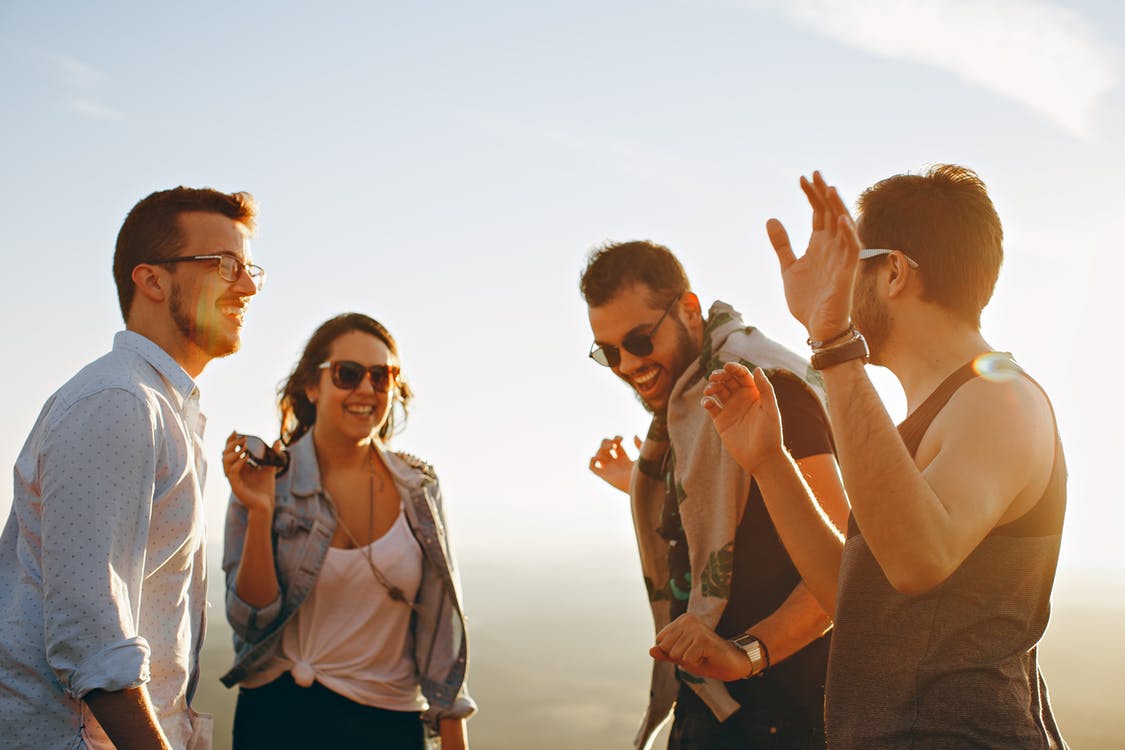 Tehtäviä
1. Valitse sinua kiinnostava ammattikorkeakoulu ja tutustu sen tarjoamiin kansainvälistymismahdollisuuksiin 
2. Selvitä Opintopolku.fi / Studyinfo.fi -palvelusta, voisitko opiskella sinua kiinnostavan tutkinnon myös englanniksi
8.5.2019
www.ammattikorkeakouluun.fi
12
Jatko-opintomahdollisuudet
Ammattikorkeakoulututkinnon jälkeen on mahdollisuus jatko-opintoihin Suomessa tai ulkomailla
Jatko-opintomahdollisuudet ovat mm.
ylempi ammattikorkeakoulututkinto (YAMK)
yliopistojen maisteritutkinto
Korkeakoulut määrittelevät valintaperusteissaan, millaisella aiemmalla tutkinnolla voi hakea jatko-opintoihin
8.5.2019
www.ammattikorkeakouluun.fi
13
Ylempi ammattikorkeakoulututkinto
AMK-tutkinnon jälkeen voi suorittaa ylemmän ammattikorkeakoulututkinnon
Ylempi ammattikorkeakoulututkinto edellyttää hakijalta soveltuvan korkeakoulututkinnon lisäksi työkokemusta
Ammattikorkeakoulut määrittelevät valintaperusteissaan tarkemmin mm. millaisella aikaisemmalla tutkinnolla ylempään ammattikorkeakoulututkintoon voi hakeutua
Ylemmän ammattikorkeakoulututkinnon suorittaneen henkilön tutkintonimike sisältää lyhenteen (YAMK), kuten sosionomi (YAMK), tradenomi (YAMK)
8.5.2019
www.ammattikorkeakouluun.fi
14
Tehtävä
Tutustu, mitä YAMK-tutkintoja sinua kiinnostava ammattikorkeakoulu tarjoaa ja millaisia opintoja ne pitävät sisällään
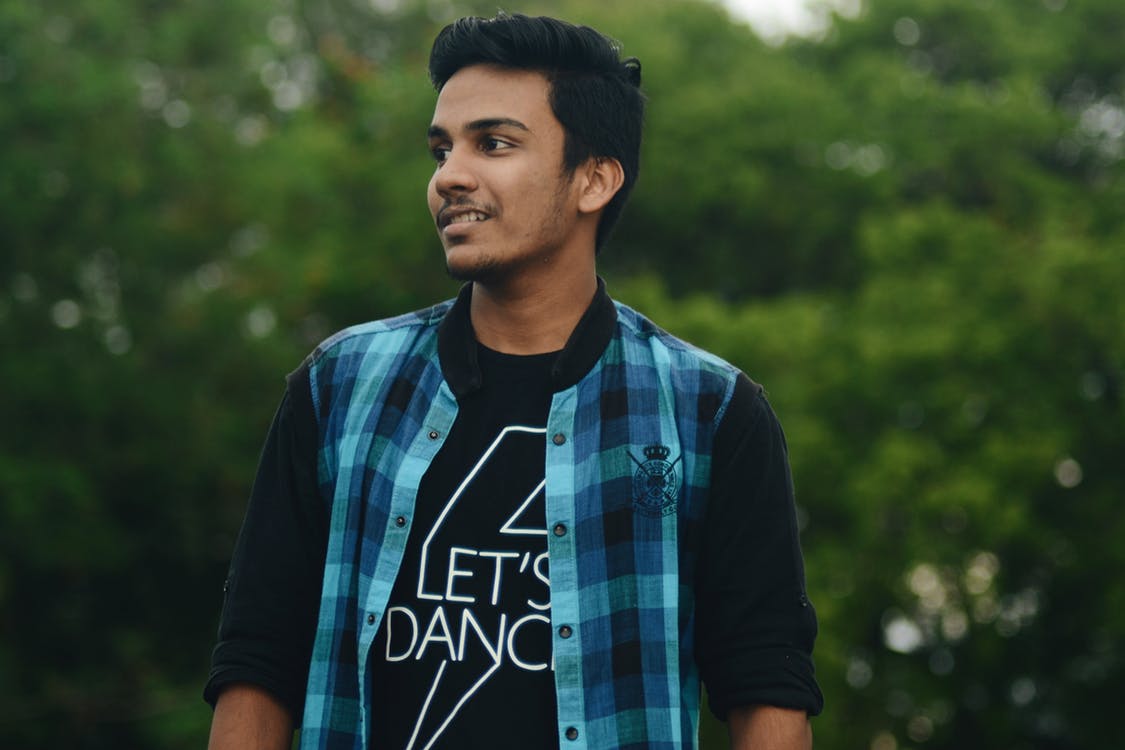 8.5.2019
www.ammattikorkeakouluun.fi
15
Avoin ammattikorkeakoulu
Ammattikorkeakoulut tarjoavat kaikille avoimia opintoja 
Opintotarjonnasta ilmoitetaan ammattikorkeakoulujen omilla verkkosivuilla 
Avoimen ammattikorkeakoulun opintotarjonta vaihtelee eri ammattikorkeakouluissa
Avoimen ammattikorkeakoulun opinnot voivat mahdollistaa väylän tutkinto-opiskelijaksi
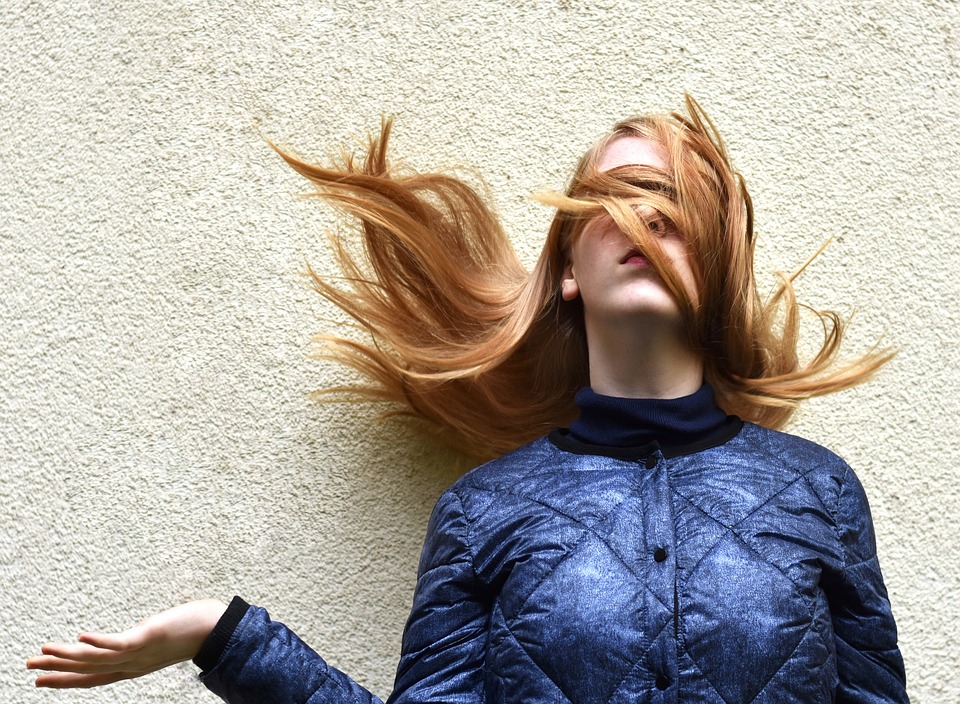 8.5.2019
www.ammattikorkeakouluun.fi
16
Tehtäviä
Valitse sinua kiinnostava ammattikorkeakoulu ja tutustu sen tarjoamiin avoimen ammattikorkeakoulun opintoihin. 
Millaisia mahdollisuuksia on tarjolla avoimen opintoina? (esim. voitko suorittaa ensimmäisen vuoden opintoja aloittavan ryhmän mukana tai yksittäisiä opintojaksoja)
Miten pääset opiskelemaan avoimeen ammattikorkeakouluun?
Tarjoaako valitsemasi ammattikorkeakoulu väylän tutkinto-opiskelijaksi avoimen ammattikorkeakoulun kautta?
8.5.2019
www.ammattikorkeakouluun.fi
17
Ryhmätehtävä
Menkää Ammattikorkeakouluun.fi sivustolla kohtaan Ammattikorkeakouluopintoja pohtivan tarkistuslista (klikkaa linkki)
a. Valitkaa pienryhmäänne kiinnostava koulutus ja edetkää tarkistuslistan mukaisesti etsien lisätietoa tutkinnosta. 
b. Miten opiskelijat valitaan valitsemaanne koulutukseen? 
c. Esitelkää valitsemanne koulutukset toisille ryhmille (esim. posterina tai Mind Mapina)
8.5.2019
www.ammattikorkeakouluun.fi
18
#ammattikorkeakouluun
@Instagram_ammattikorkeakouluun
Facebook @ammattikorkeakouluun
Twitter @ammattikorkeaan